Конкурсная программа,
посвящённая Дню матери
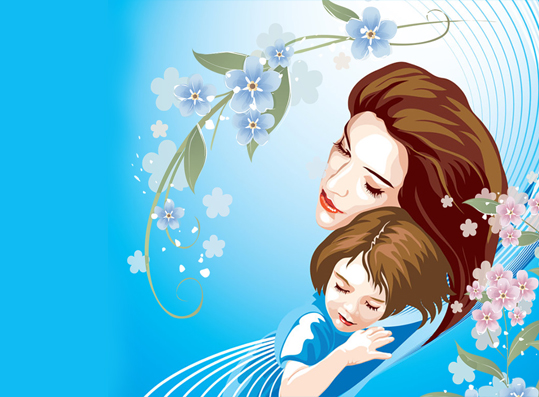 Мамы -
такие 
   Мамы!
2019
В 2019 году для данного конкурса организаторами была выбрана тема «Женщина в форме»
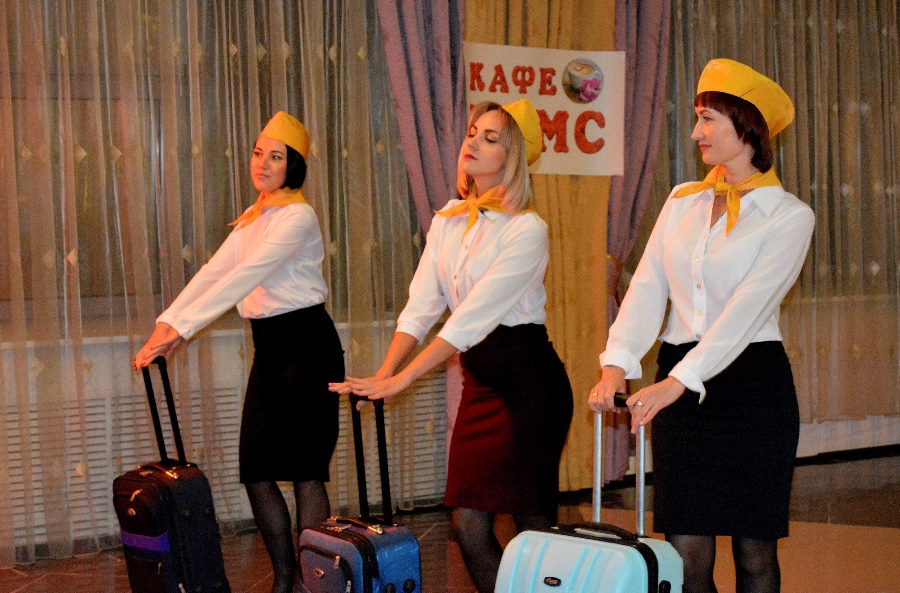 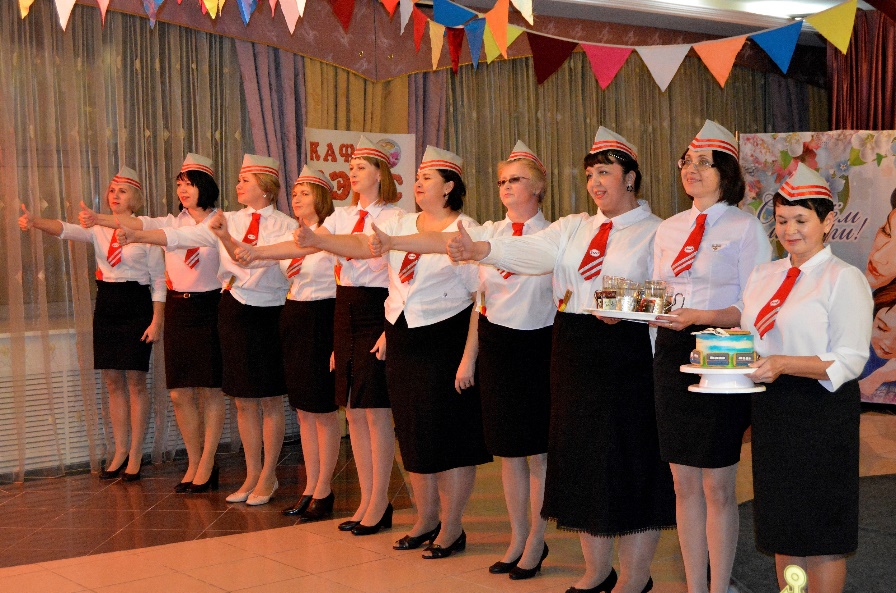 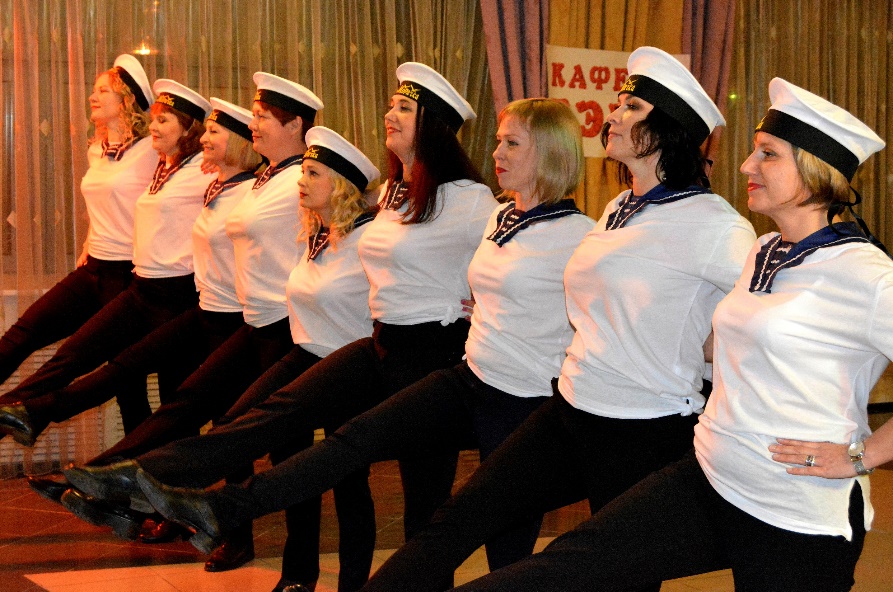 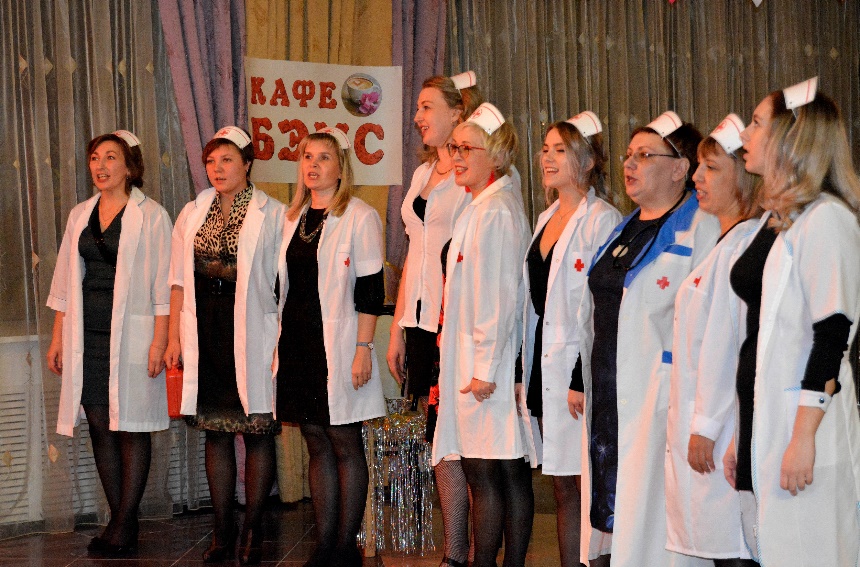 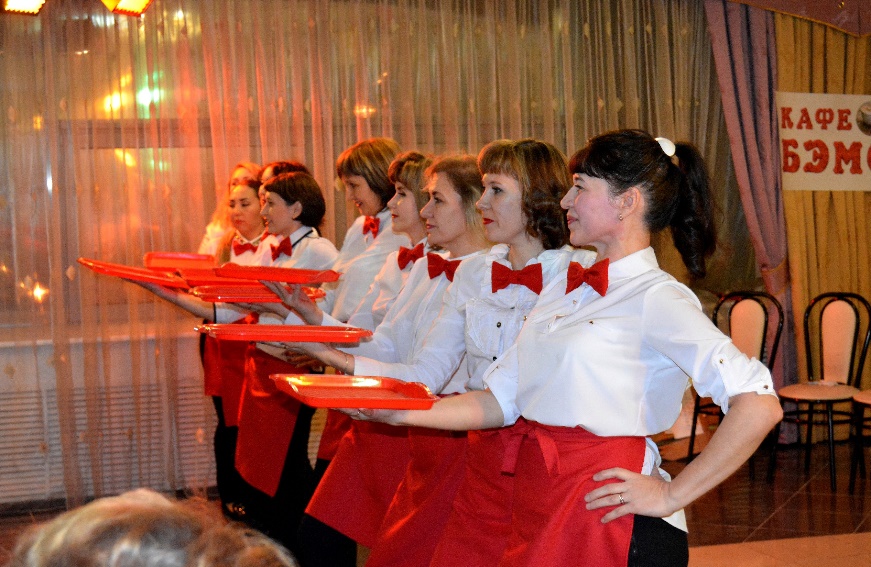 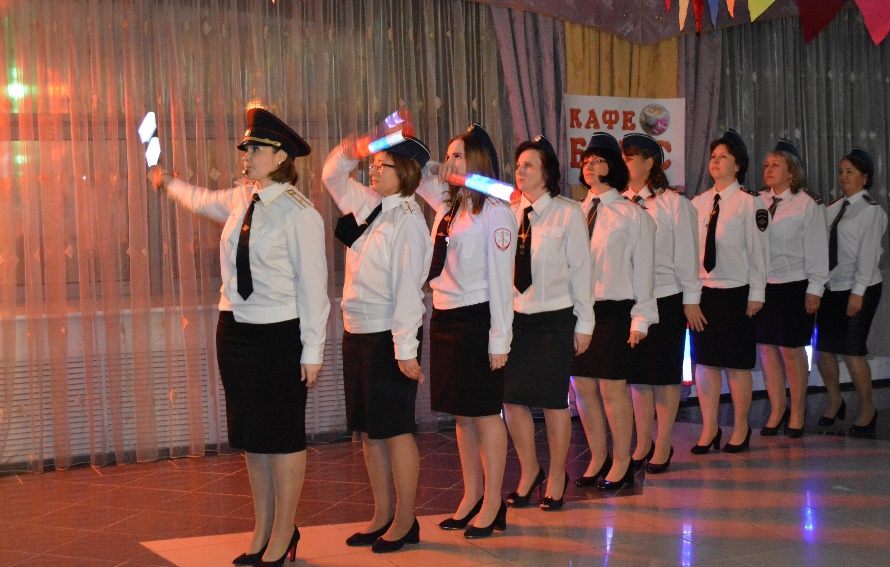 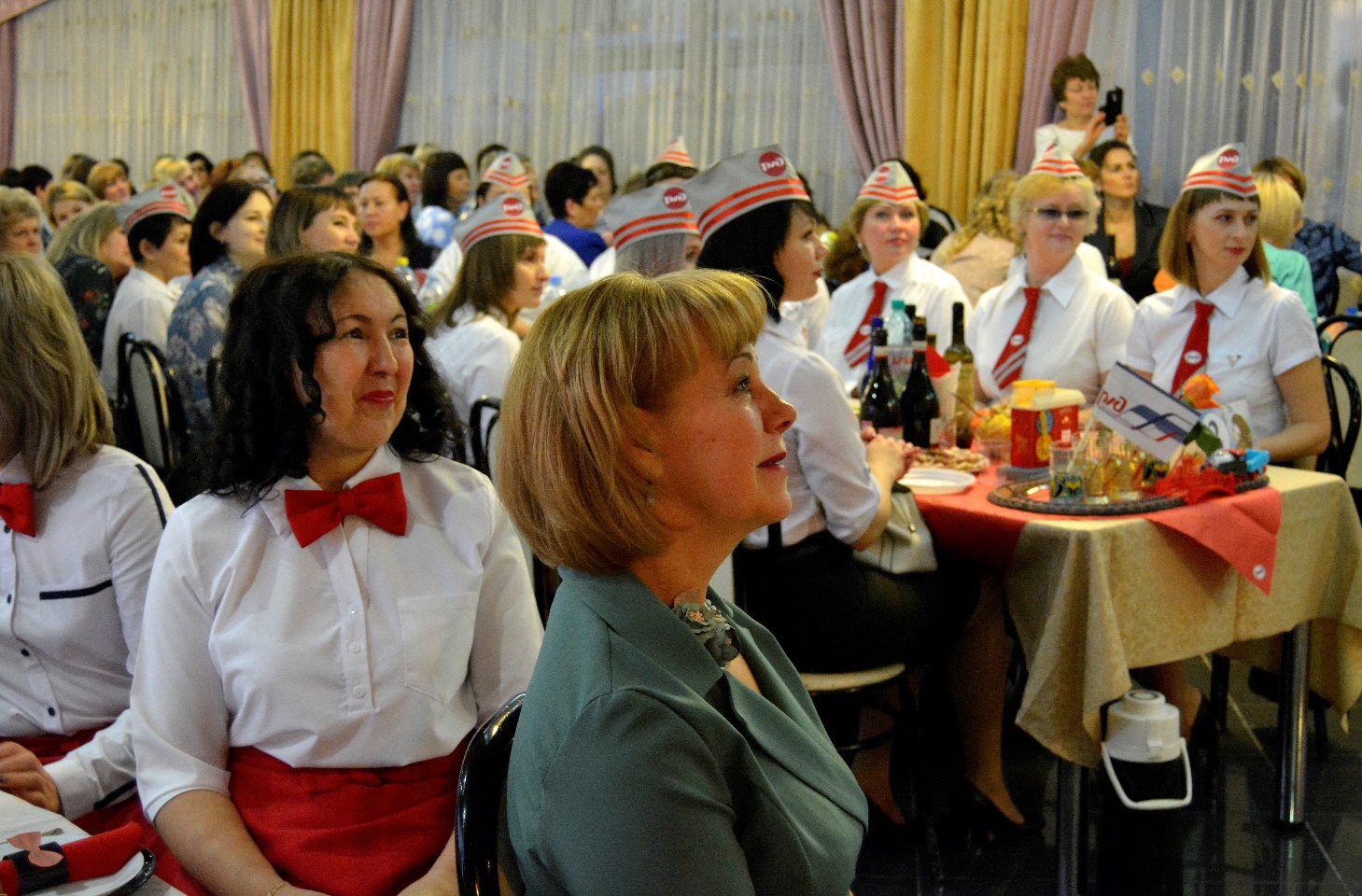 Программа проходит в неформальной обстановке в баре за накрытыми столами, в формате живого общения
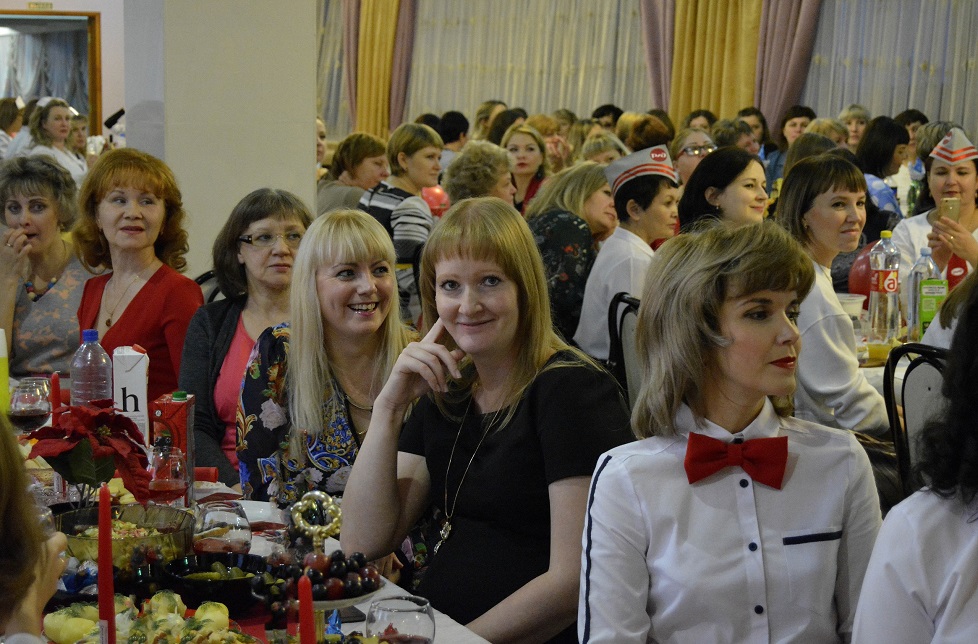 Конкурс включает в себя три основных этапа: 
творческий конкурс,
кулинарный конкурс, 
конкурс-экспромт
Творческий конкурс – 
визитная карточка (презентация) команды
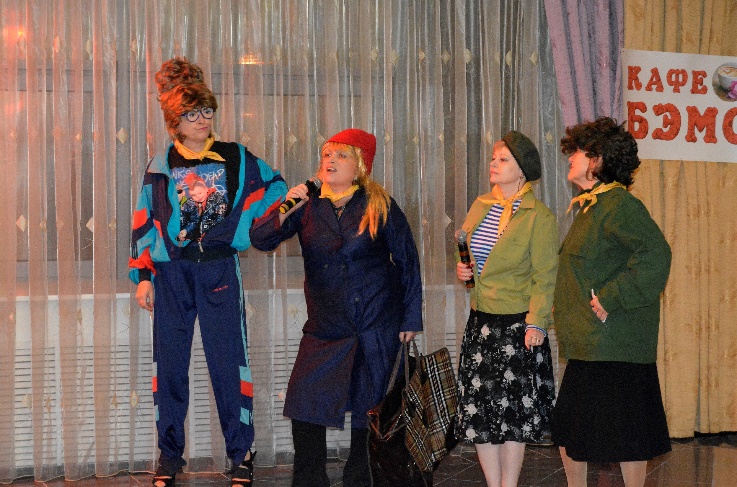 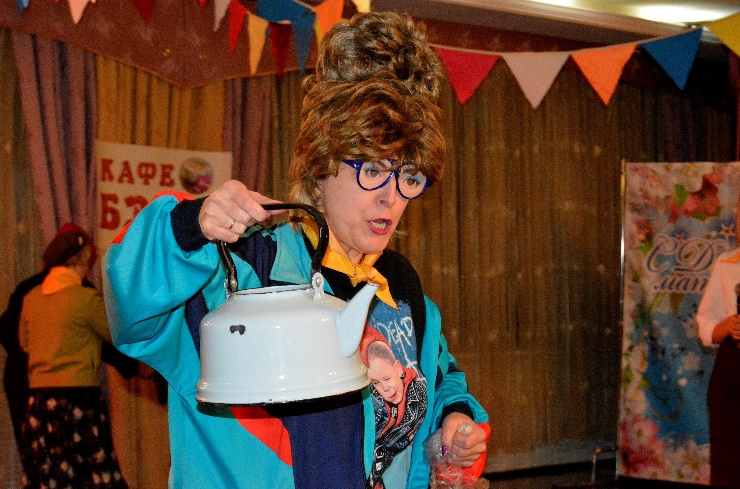 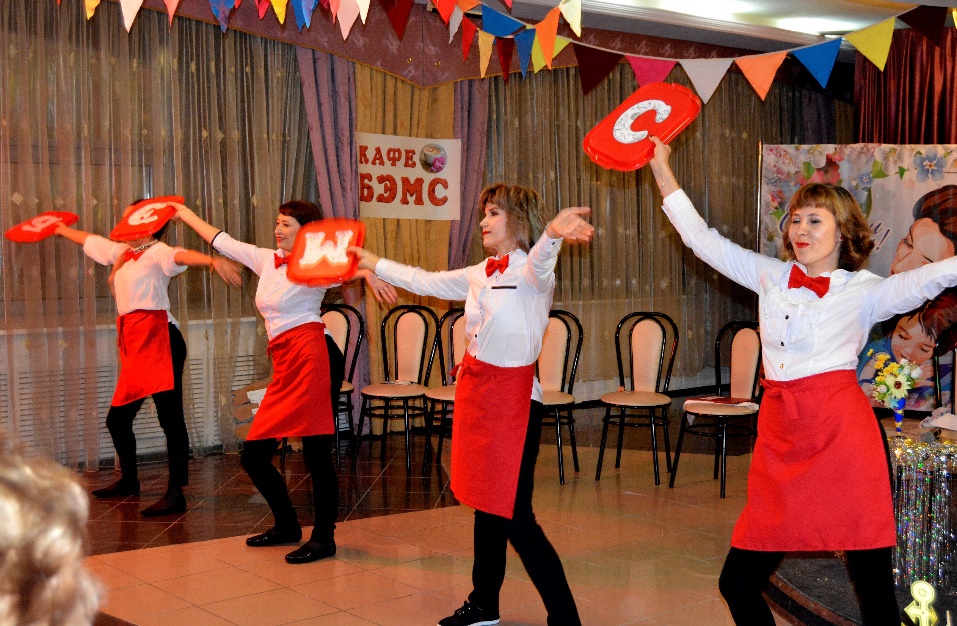 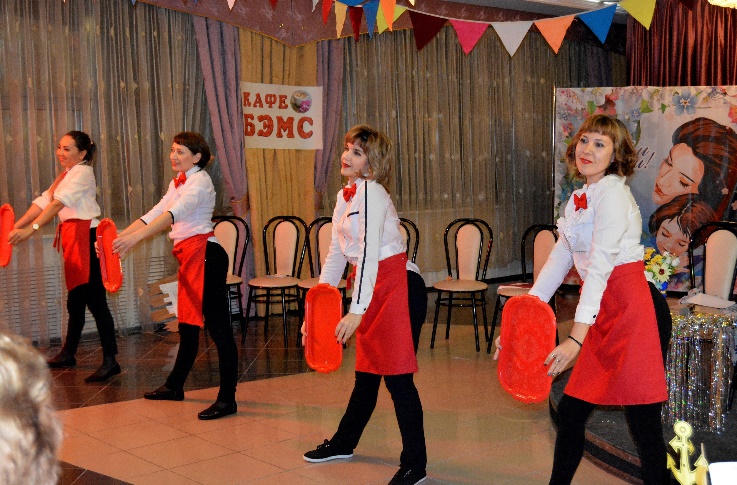 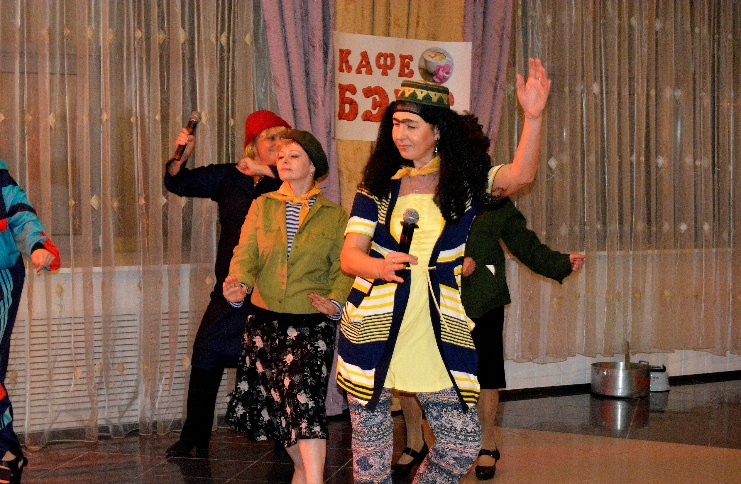 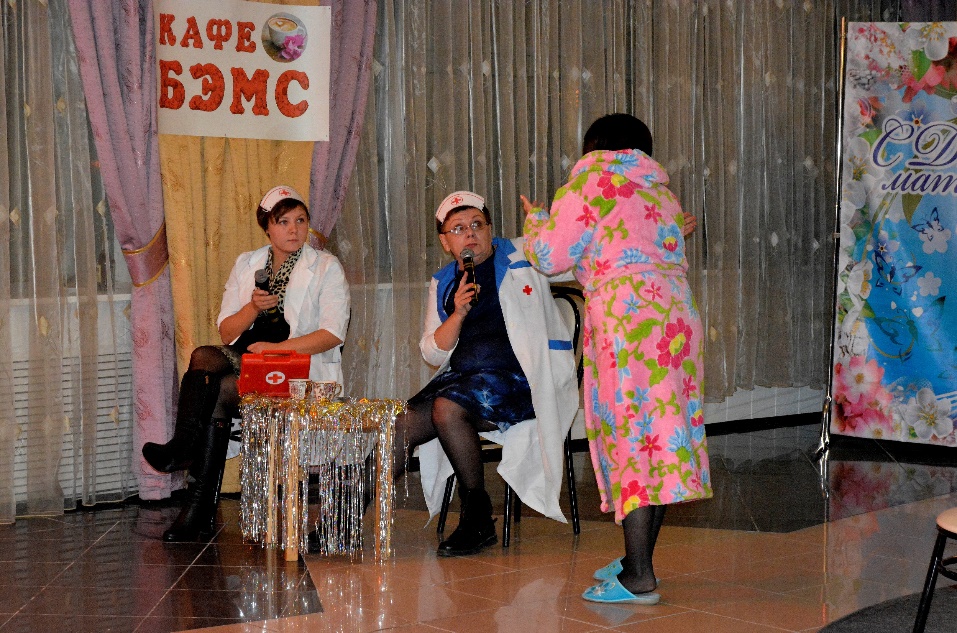 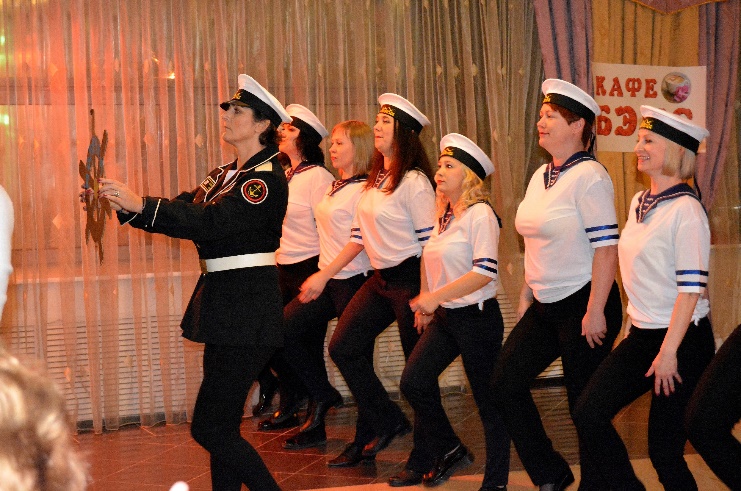 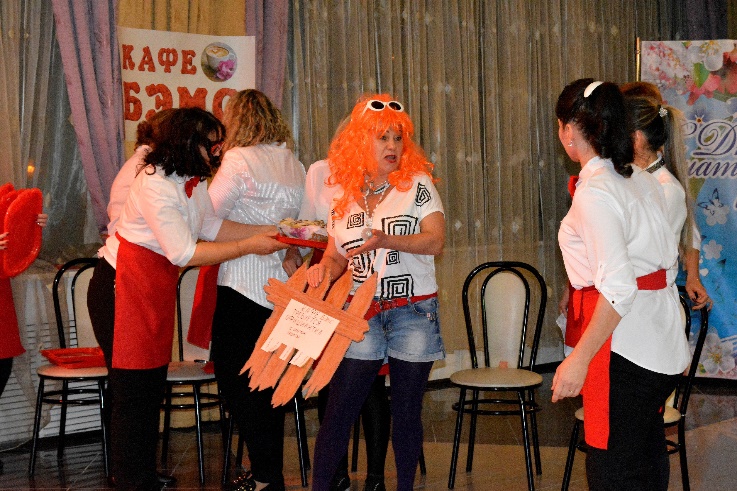 Кулинарный конкурс – каждая команда готовит блюдо для оценки жюри
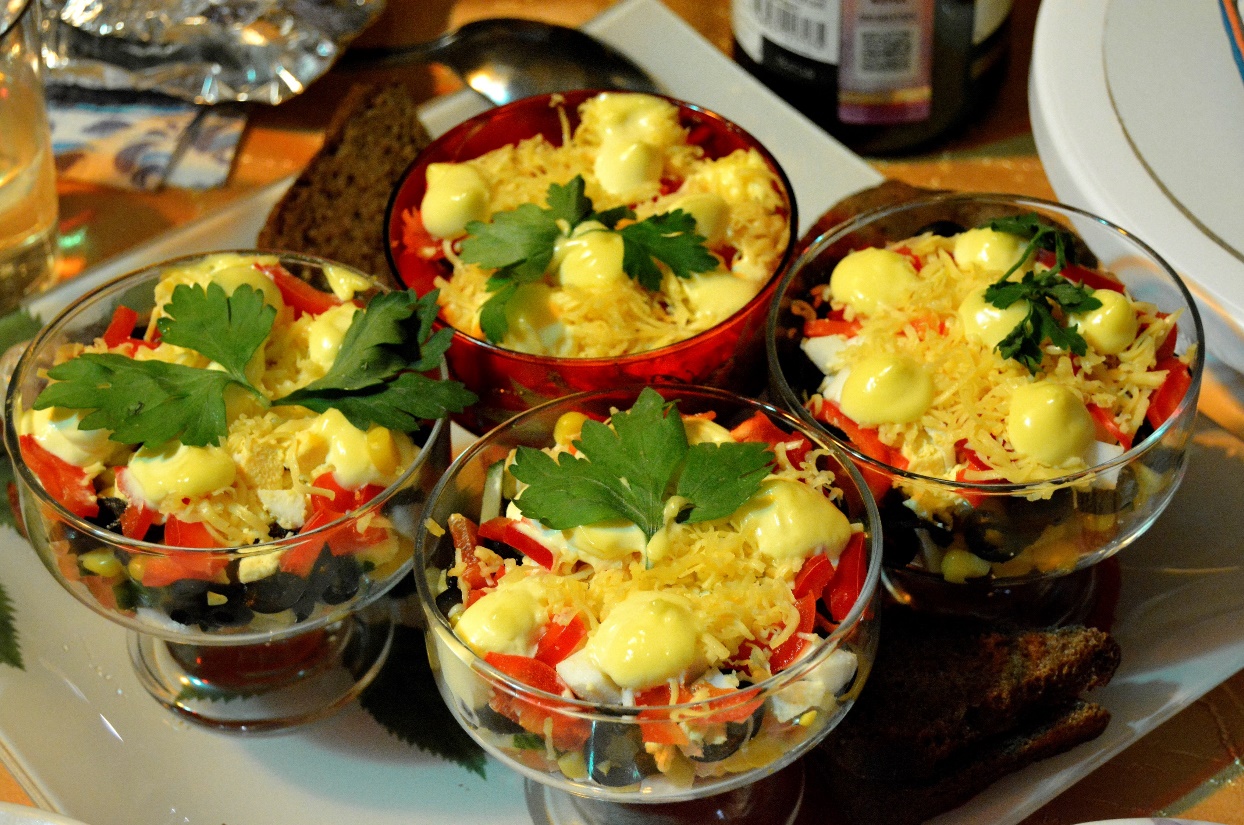 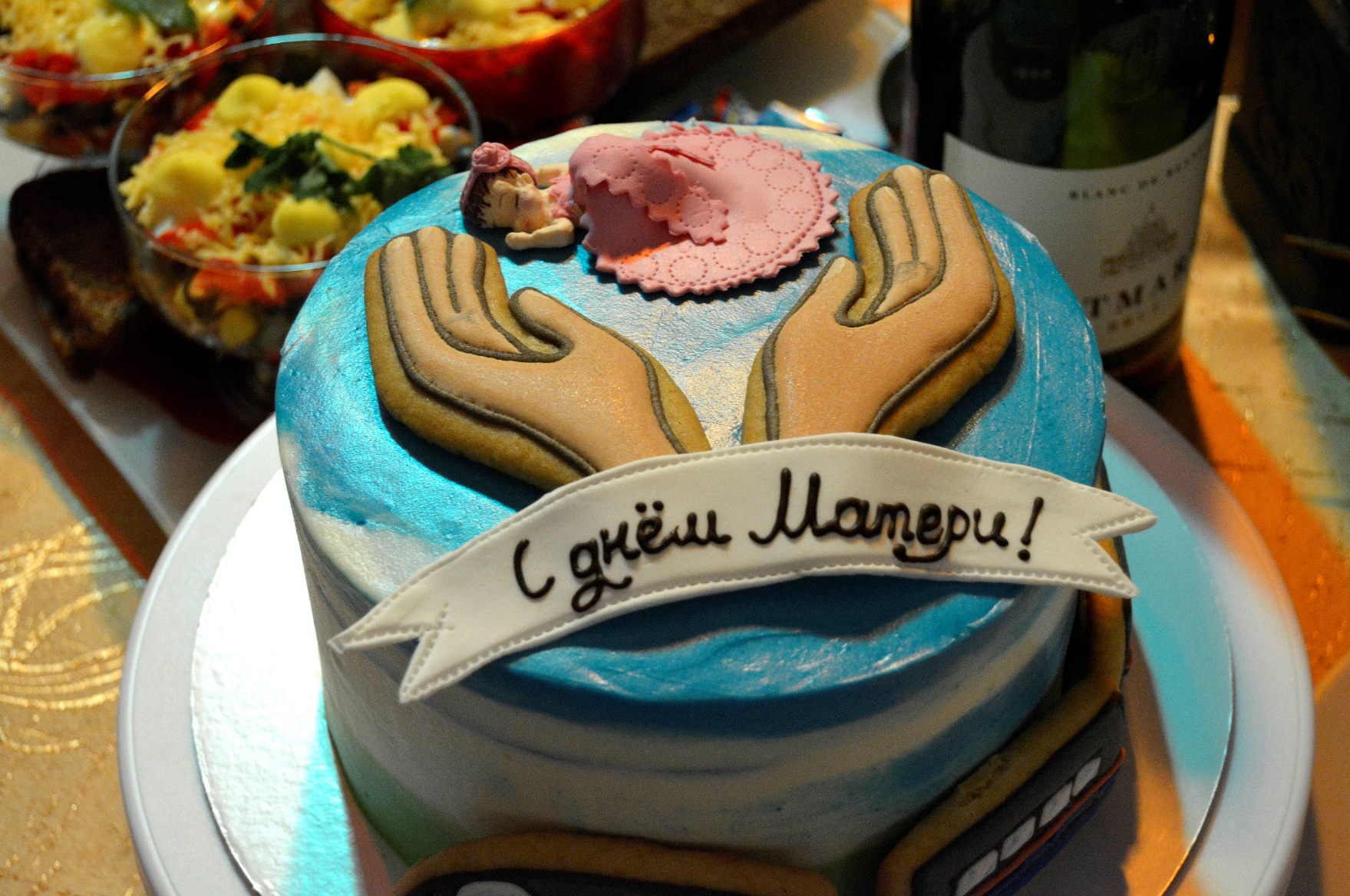 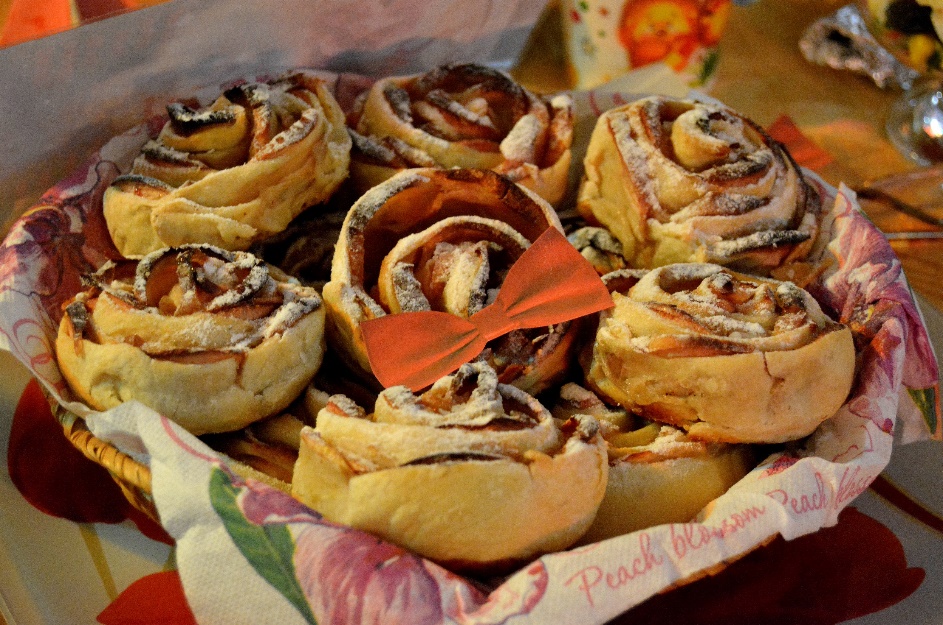 Конкурс-экспромт, подготовленный профессиональными ведущими Дворца культуры «Икар»
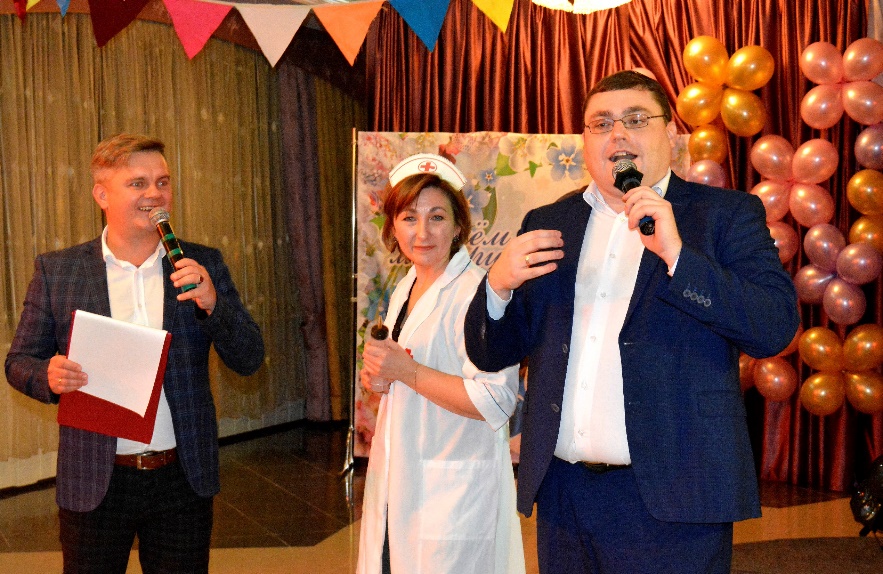 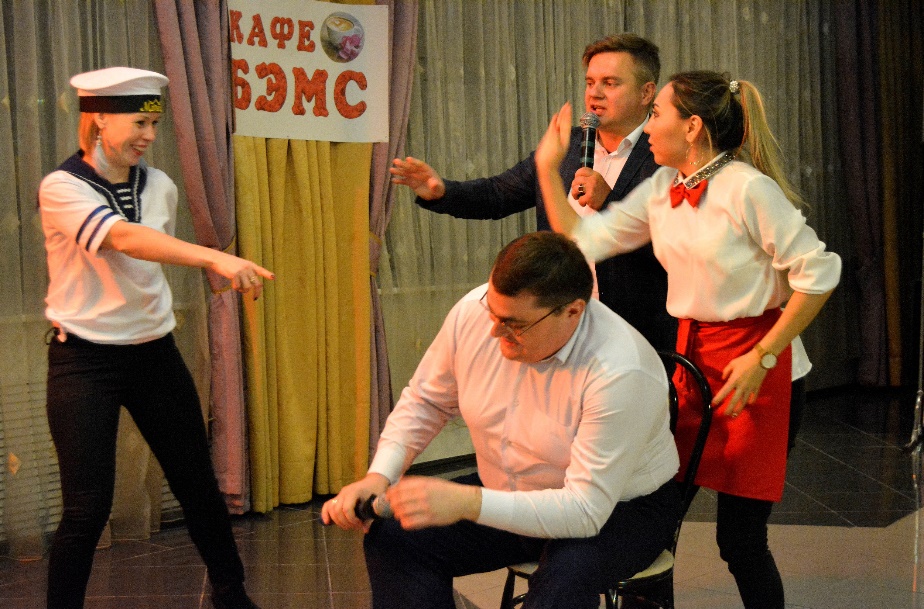 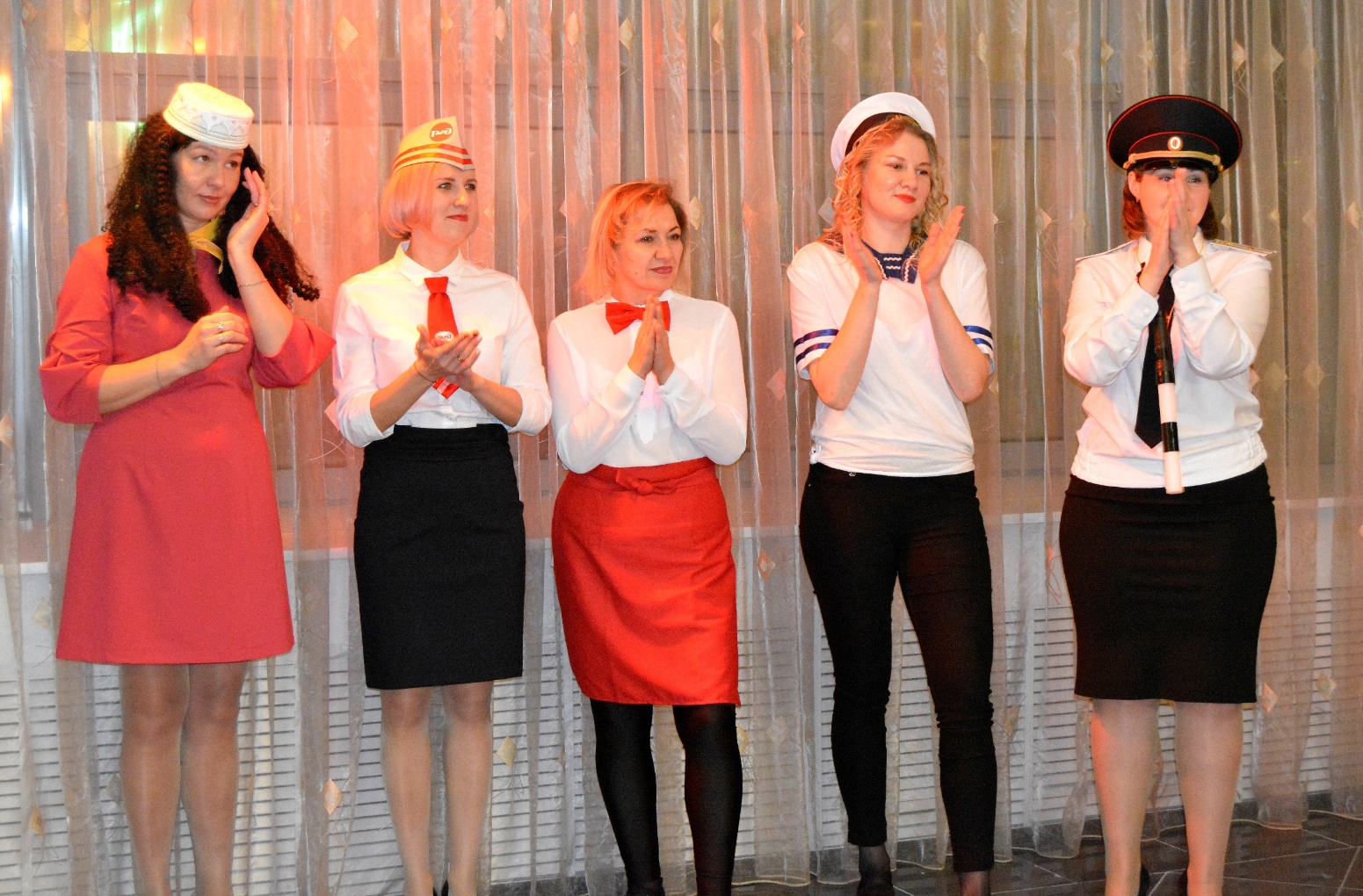 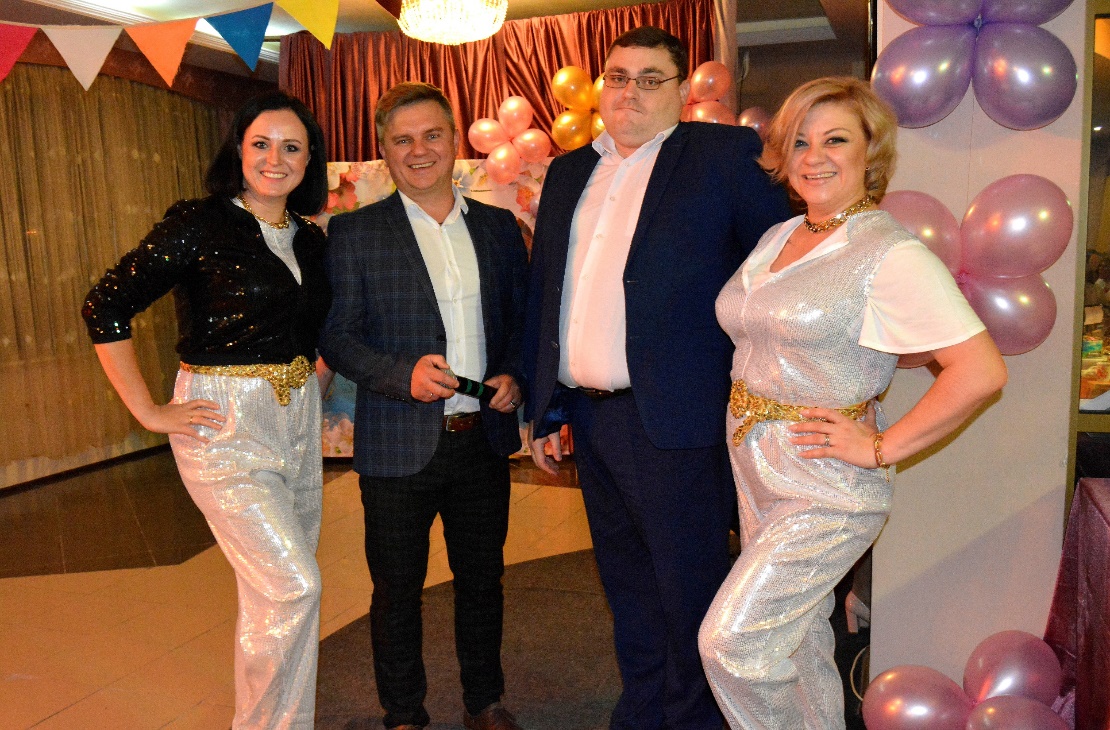 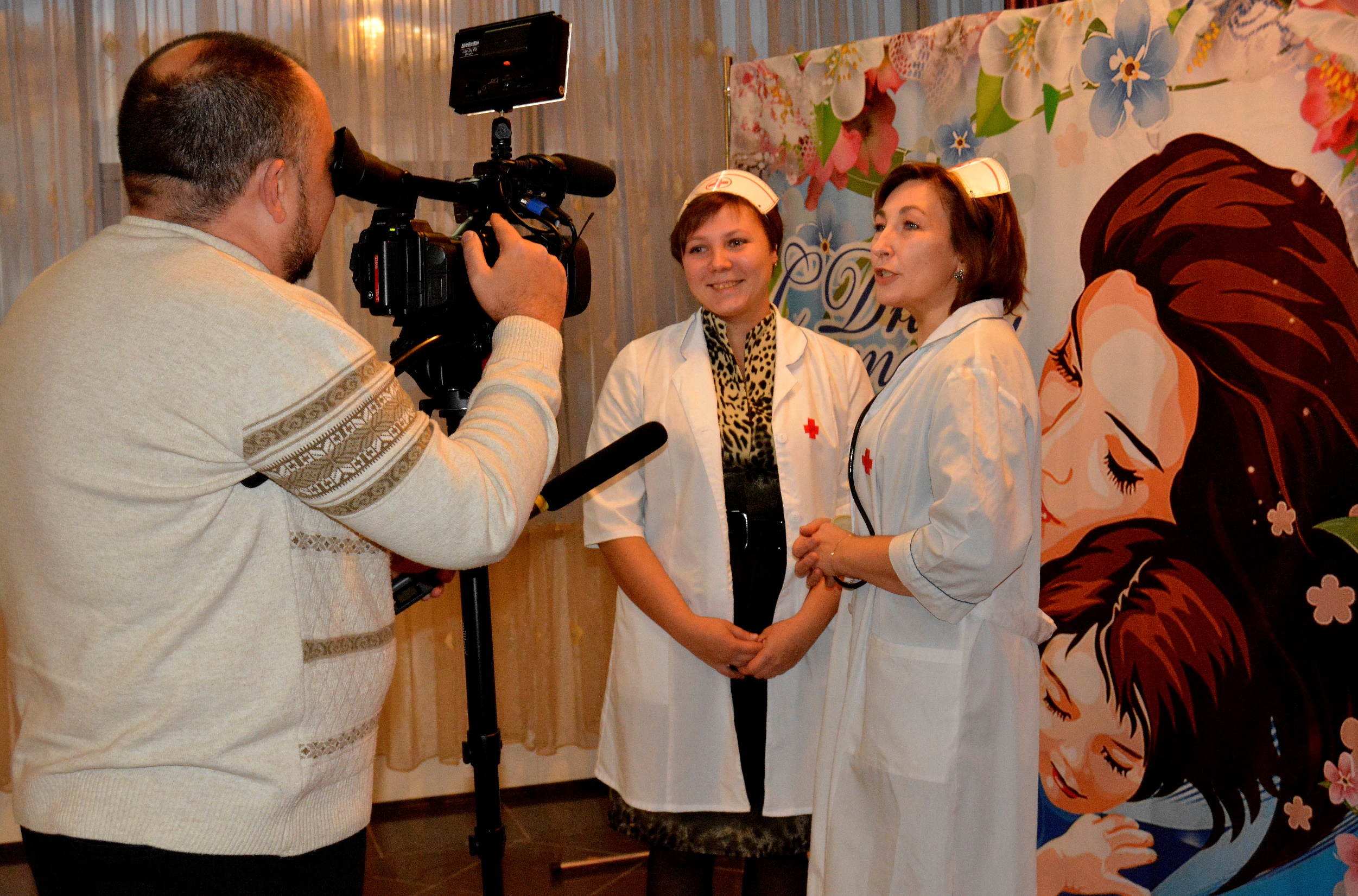 Традиционно на данном мероприятии присутствуют представители СМИ
В состав жюри входят представители администрации города, общественности, 
деловой и культурной сферы
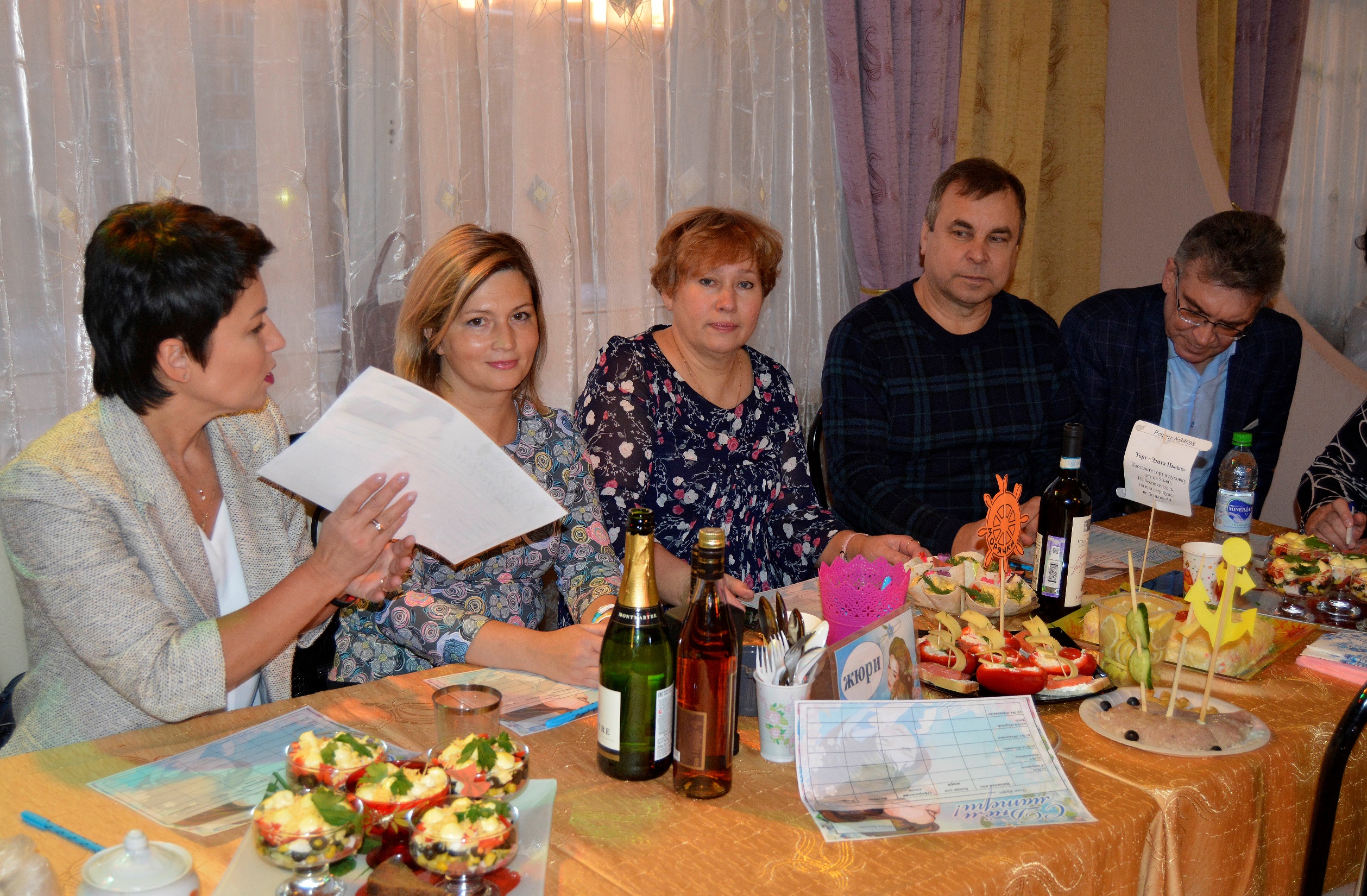 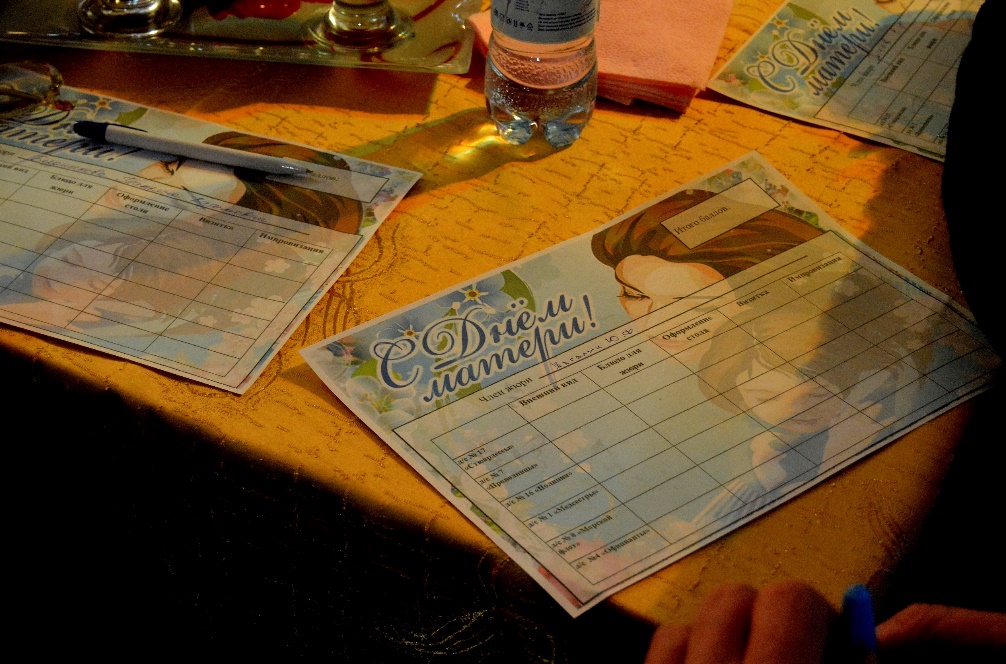 Благодаря победе в 2019 году в Конкурсе социально значимых проектов Госкорпорации «Росатом»,  организаторам конкурса удалось повысить качество проведения данного мероприятия за счет улучшения призового фонда и приобретения цветочной продукции для участниц
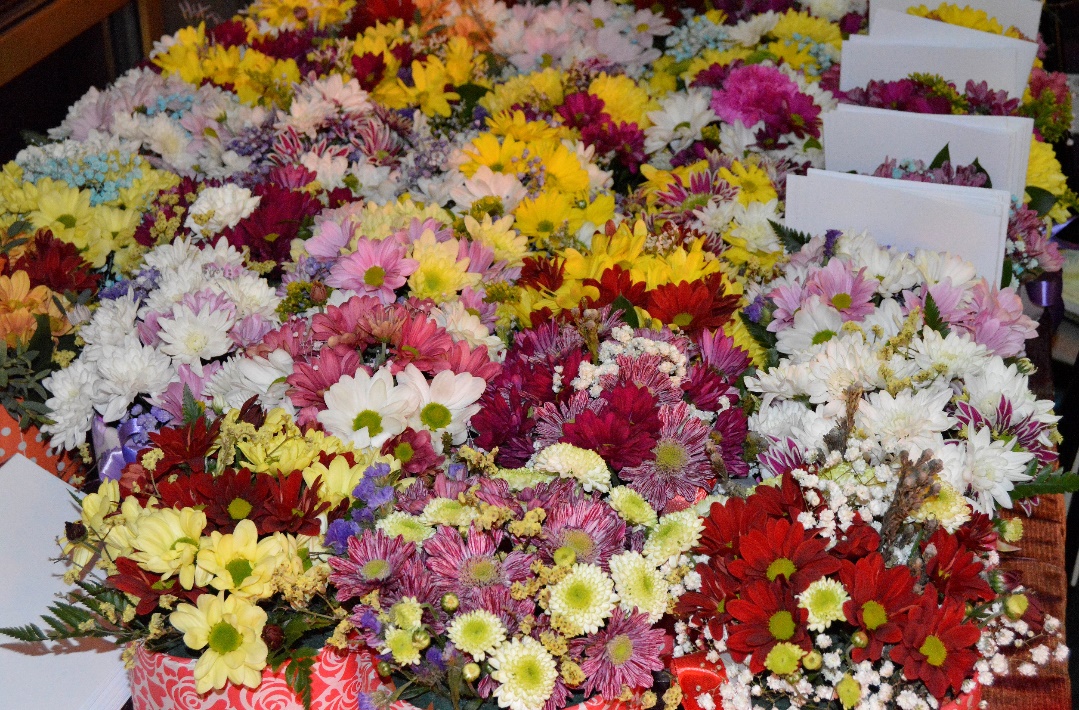 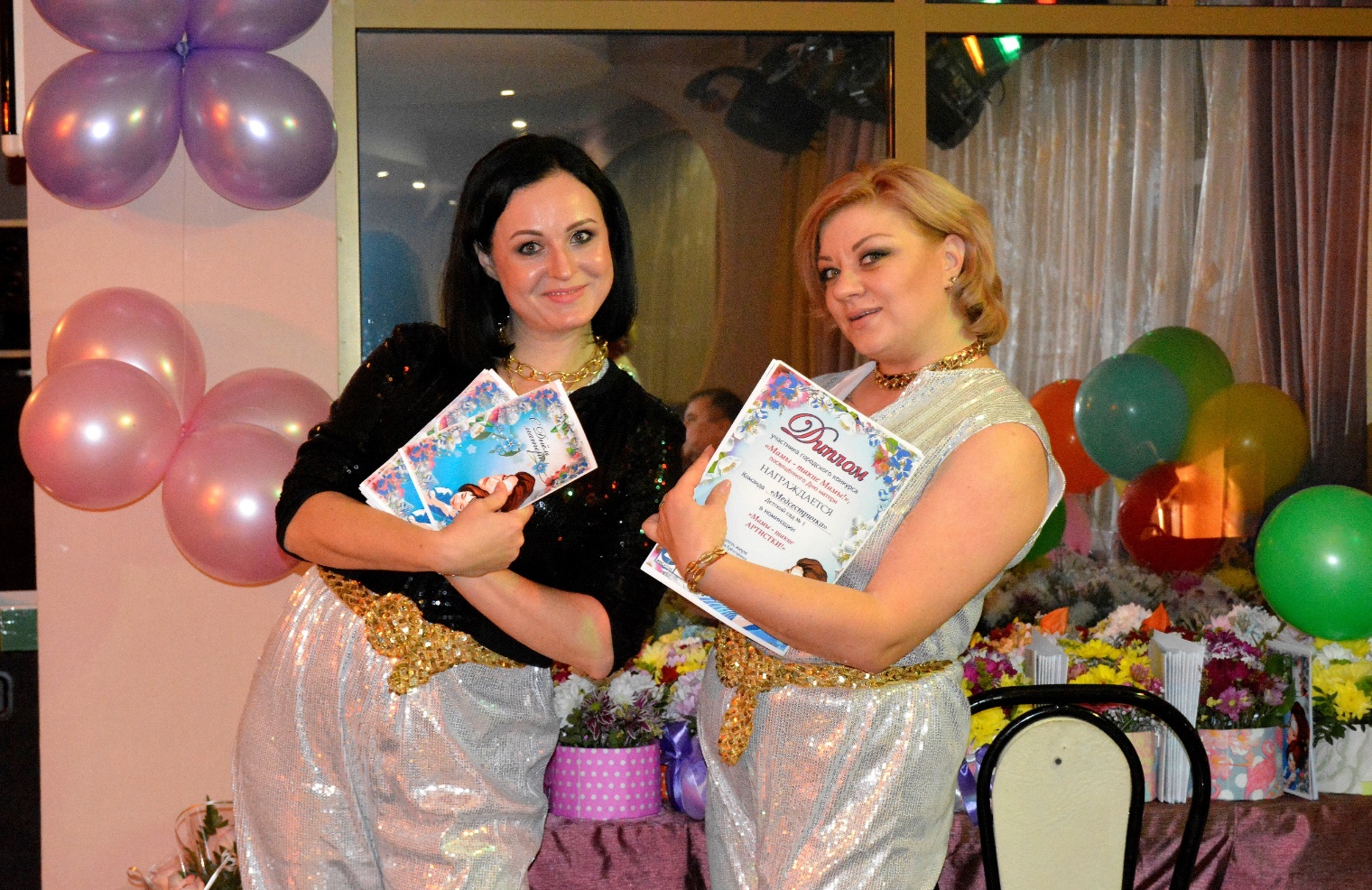 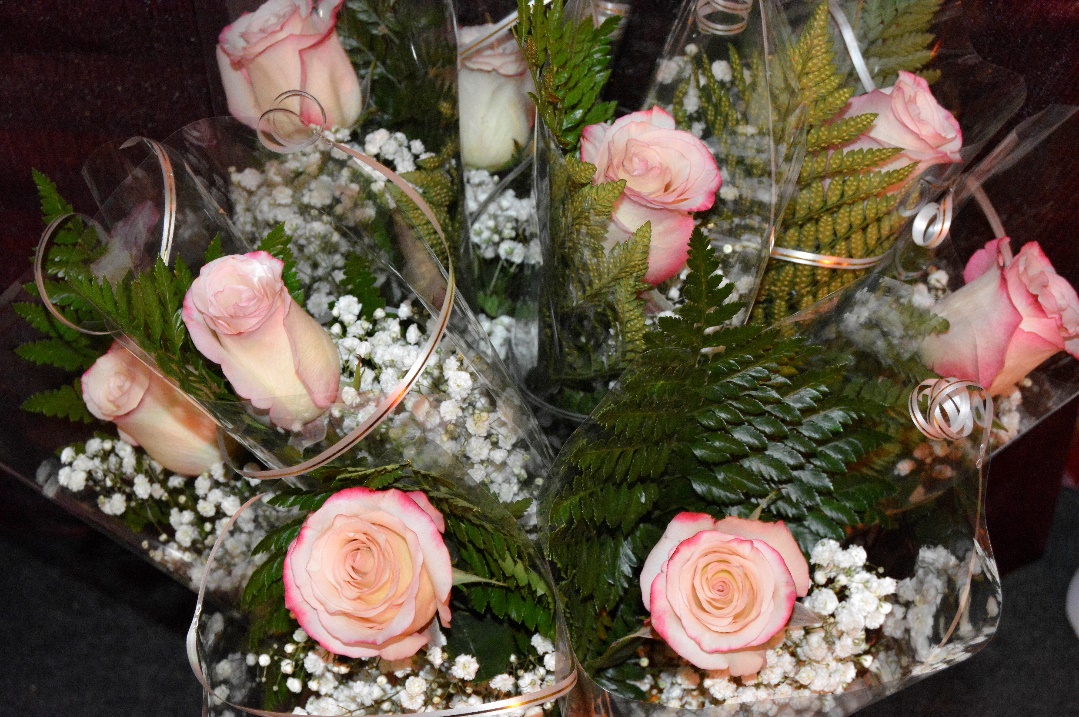 Количество посетителей мероприятия 
по данным статистики 
(основание: журнал учета работы МБКУК «ДК «Икар»)
человек
Церемонию награждения проводит 
Глава города Евгений Леонидович 
Сычев
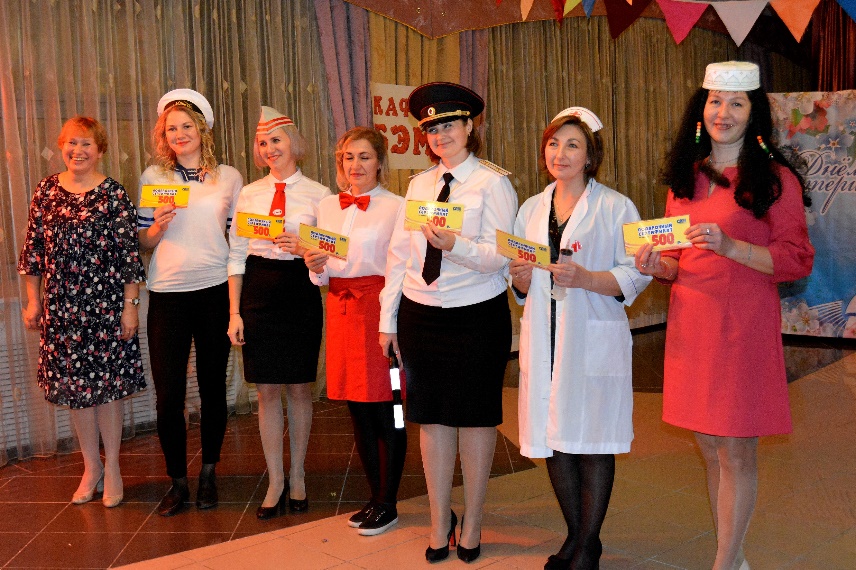 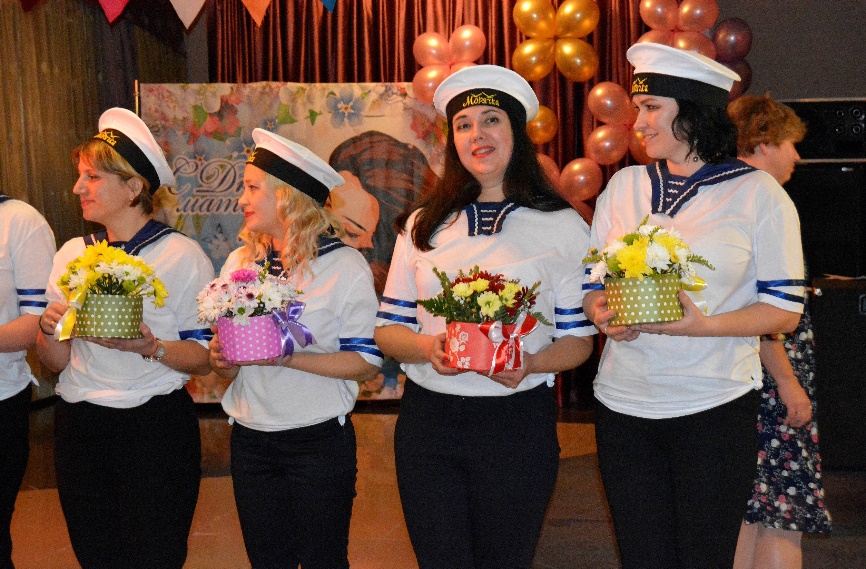 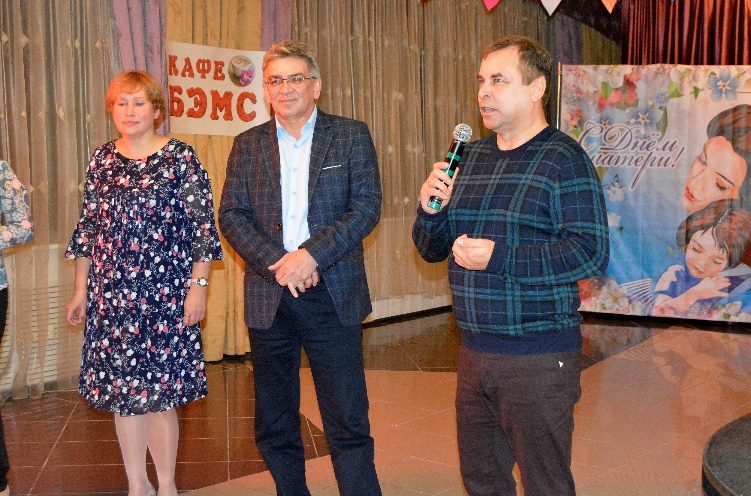 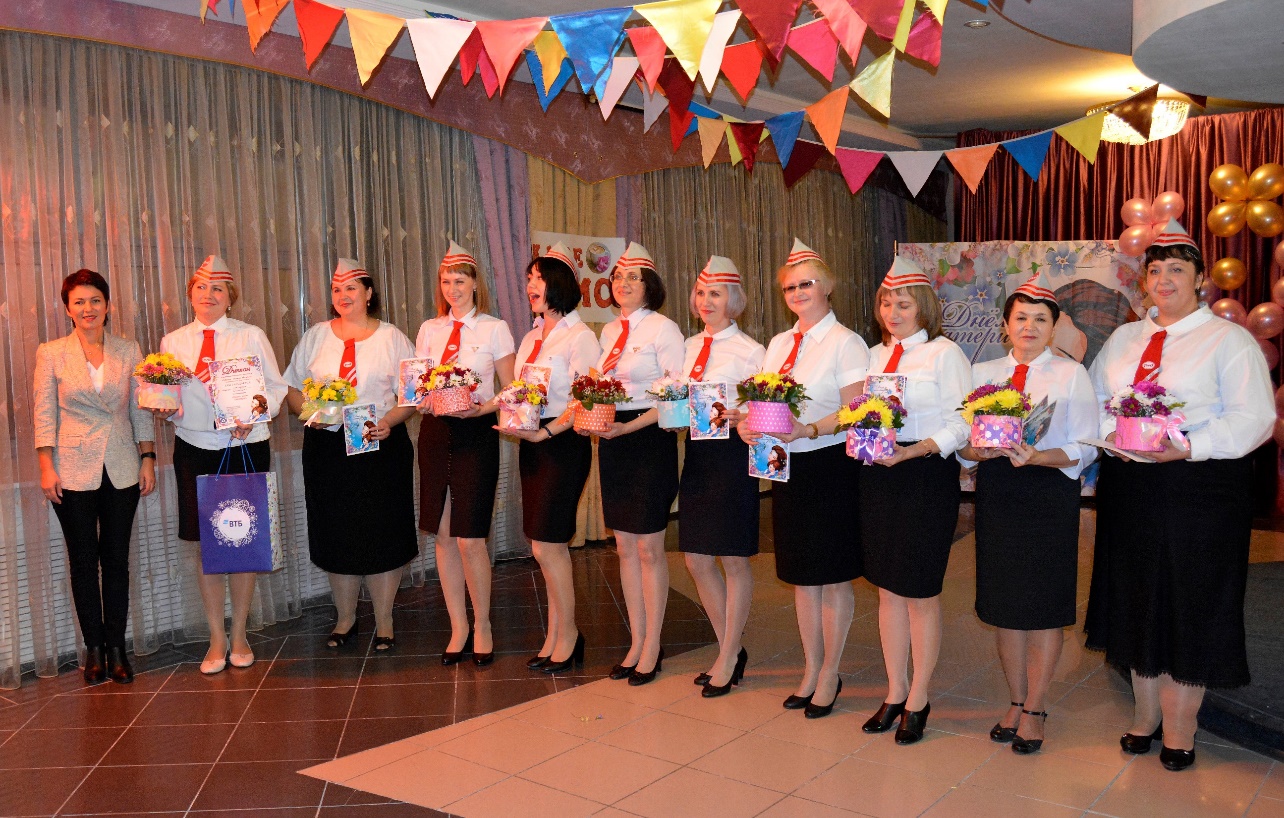 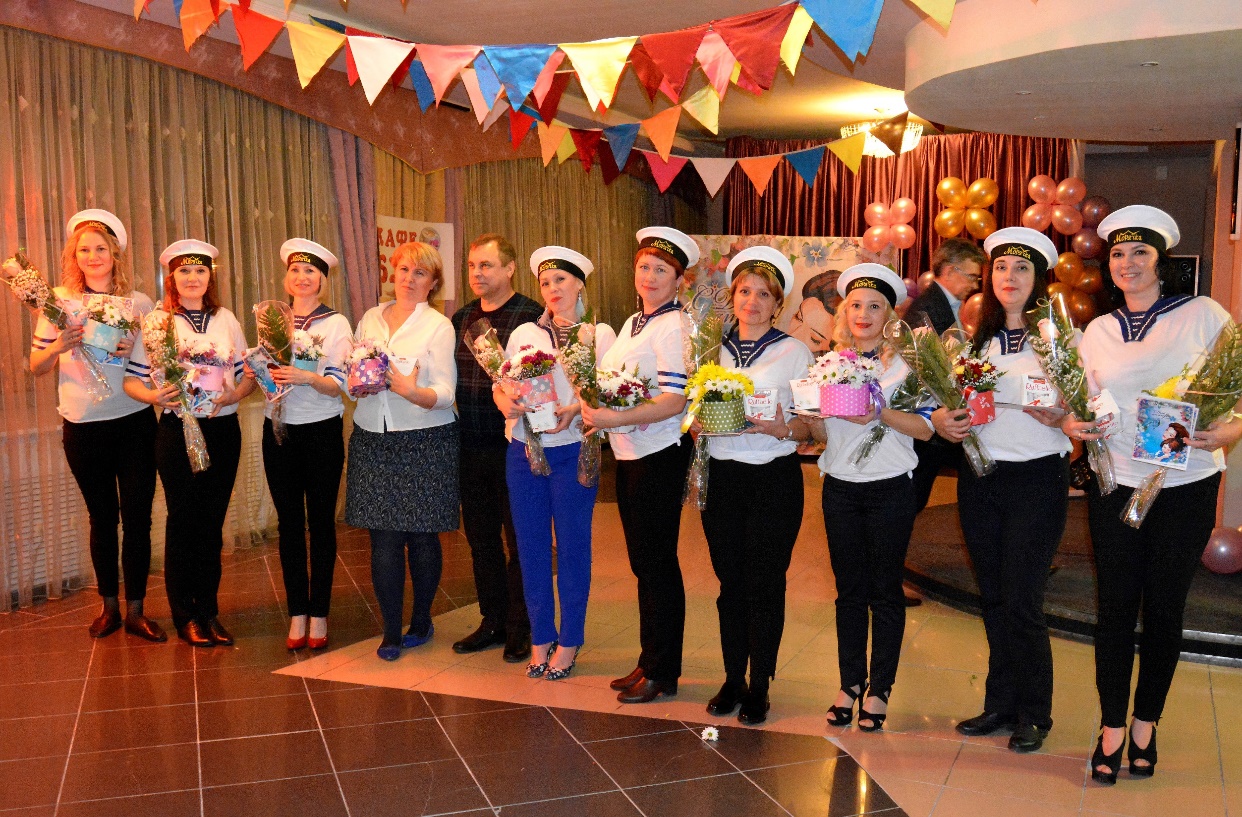 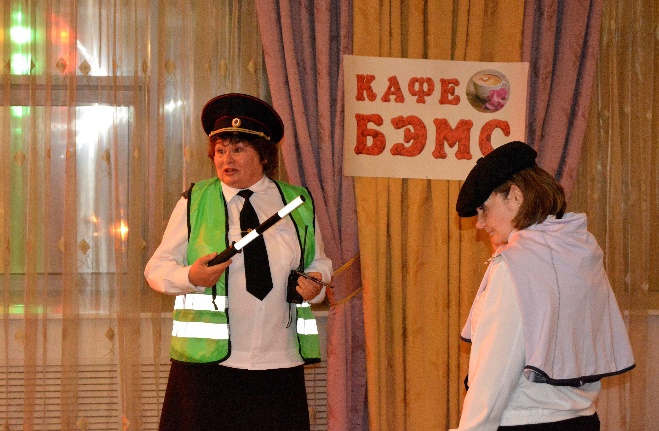 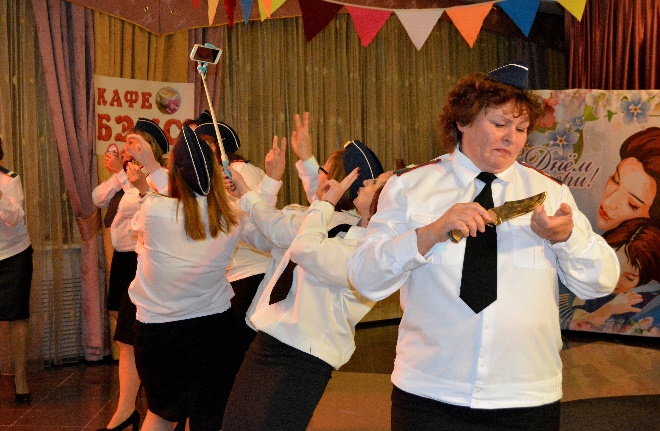 Победителем в 2019 году стала команда «Версия 16+. Перезагрузка» детского сада № 16 «Бригантина», представляющая профессию «Полиция»
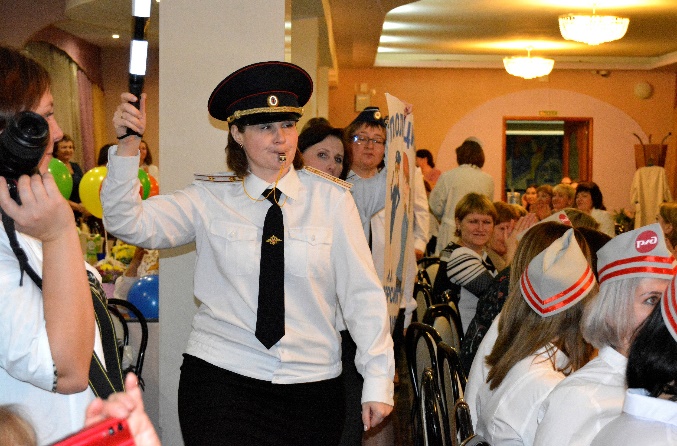 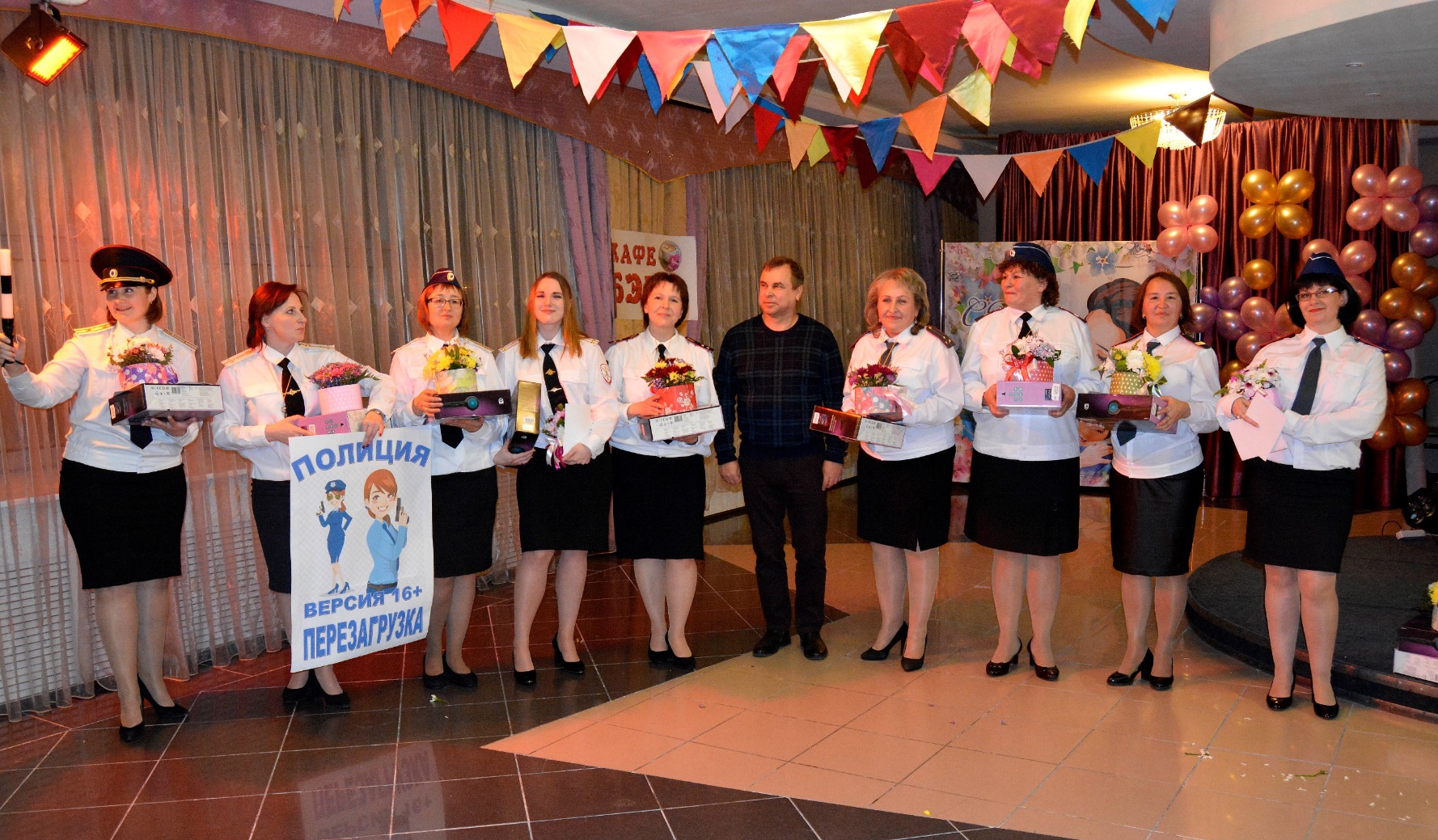 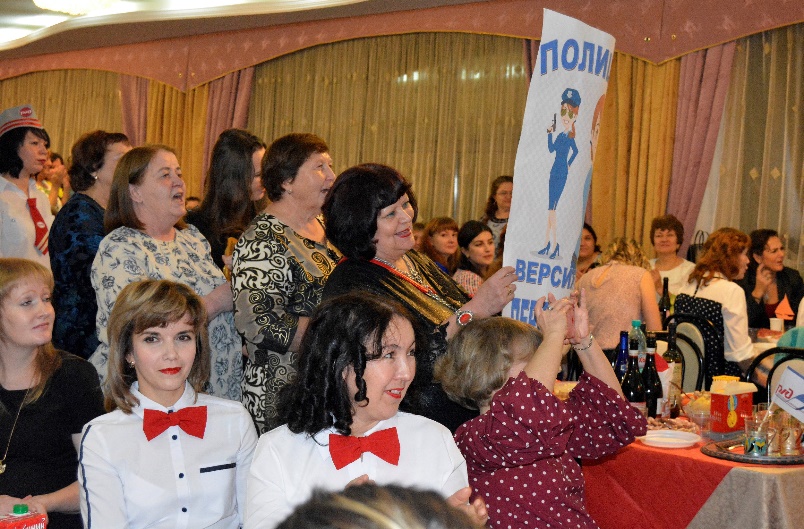 После объявления победителей и вручения  всех наград для болельщиц и участниц конкурса проводится праздничная дискотека
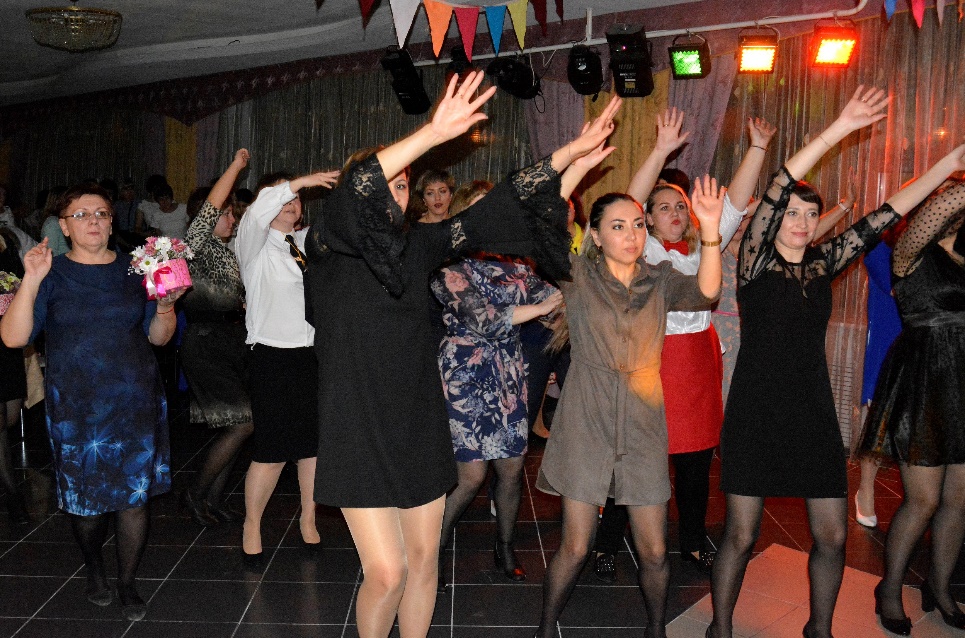 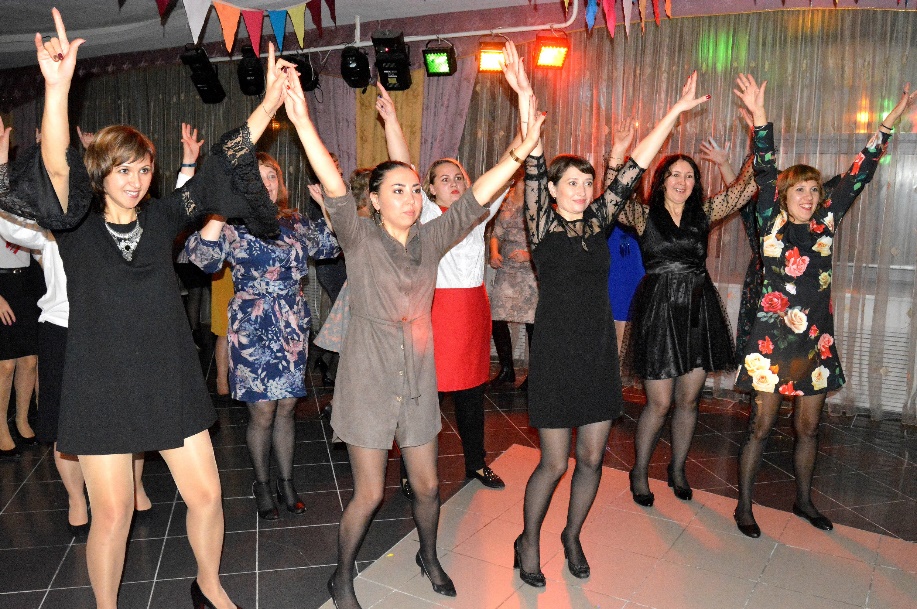 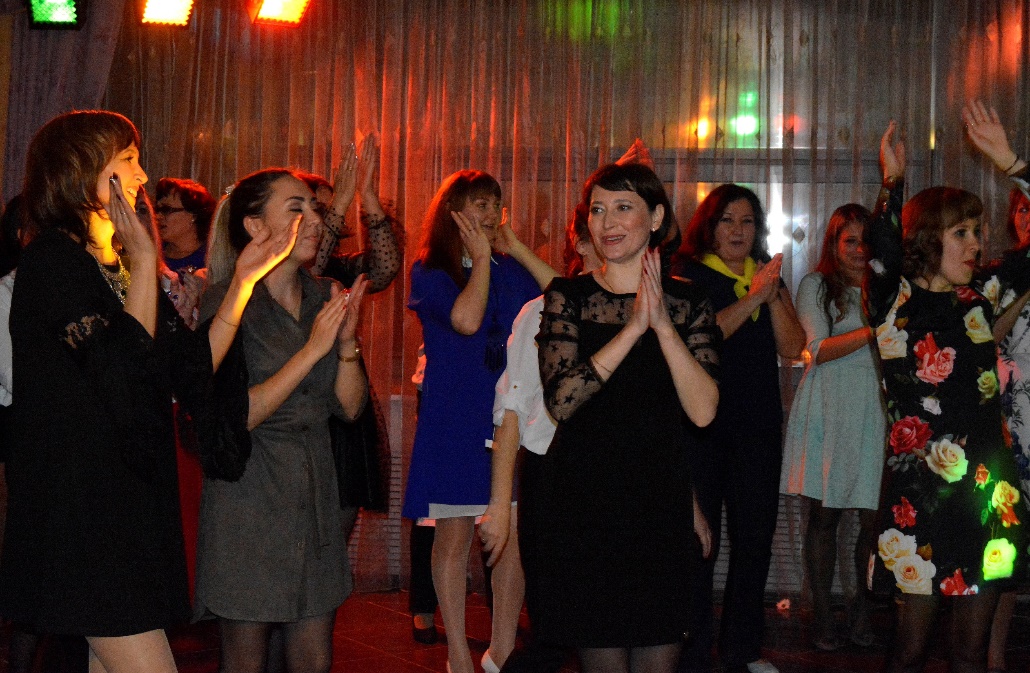 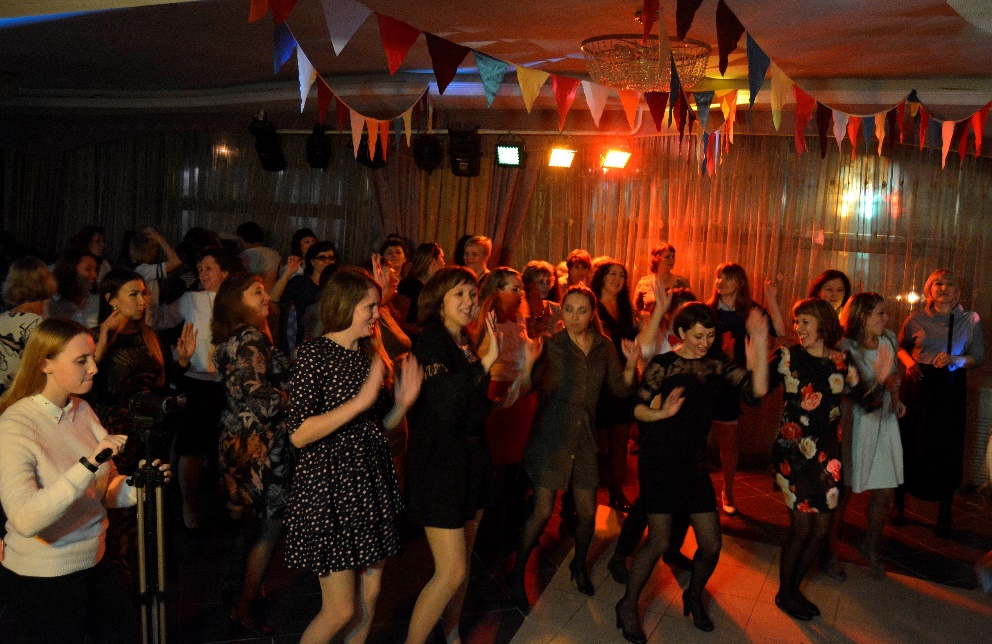